Špatná dekontaminace a mytí = konec asepse
Anna Skálová

Halina Doležalová
„Spousta lidí není dost skeptická nebo pořádně nerozumí tomu, co dělá. Prostě jen dělají to, co ostatní. Tak to dneska je – spousta rutinérů a málo špičkových lidí.“								Richard Feynman
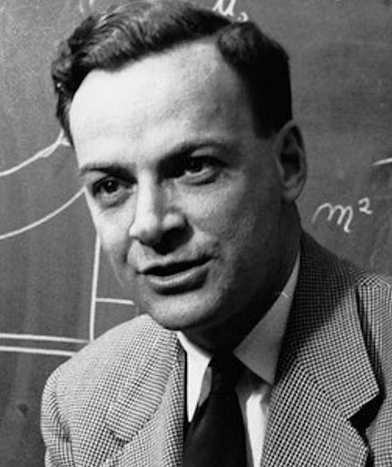 Čištění je první a nejdůležitější krok před dezinfekcí a sterilizací.
WHO 2016: „Chemická dezinfekce před mytím je zbytečná, neefektivní a má jen malý význam, jestliže je přítomen organický materiál.“
  vyhláška 306/2012 Sb. uvádí opak;
 správný postup:      Mytí;
					  dezinfekce;
					  oplach;
					  sušení.
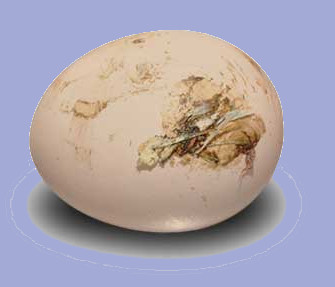 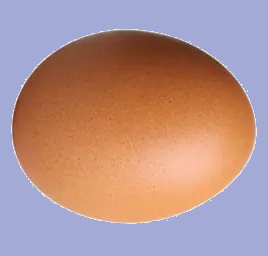 Pár důležitých zásad
Všechny nástroje musí být před mytím rozložené;
 je-li to možné,  dát přednost strojovému mytí před mytím ručním;
 při ručním mytí používat rukavice a štít;
 při ručním mytí – mytí i oplach pod vodní hladinou;
 nepoužívat abrazivní prostředky;
 u nových prostředků se při mytí vždy řídit pokyny výrobce.
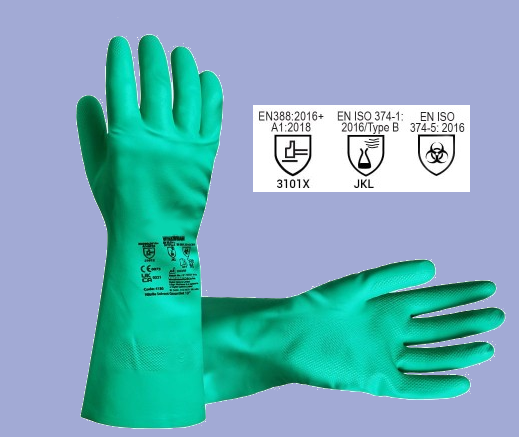 Čištění pomocí enzymatické (proteolytické) pěny.
Snadnější čištění; 
  snižuje časové i personální nároky na mytí;
  odstraňuje zaschlou krev, tkáně i biofilm;
  netvoří aerosol;
  některé druhy pěny nenahrazují dezinfekci!

Je nutné použití gumových nebo nitrilových rukavic!!! Materiál latexových rukavic je touto pěnou degradován!
Kontrola čistoty
Test organických kontaminantů (krev, karbohydráty, 	bílkoviny);
  testy na krev;
  zubařské testy (krev, bílkovina, sliznice, sliny, kostní 	tkáň);
  hemoglobinové testy;
  proteinové testy,
  testy vlhkosti;
  testy do myčky.
Kontrola čistoty HemoCheckem
Snadné použití;
  výsledek do 30 sekund;
  detekuje hemoglobin již od 0,1µg;
  pomáhá odhalit nedostatečnou 	dekontaminaci nástrojů;
  operační sály testujeme 1x týdně, 	ostatní 3x do roka;
  při záchytu pozitivního testu, 	testujeme dokud není test 	negativní.
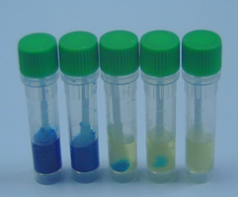 Trocha statistiky
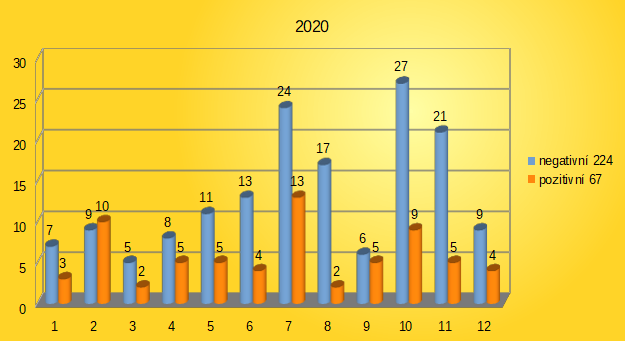 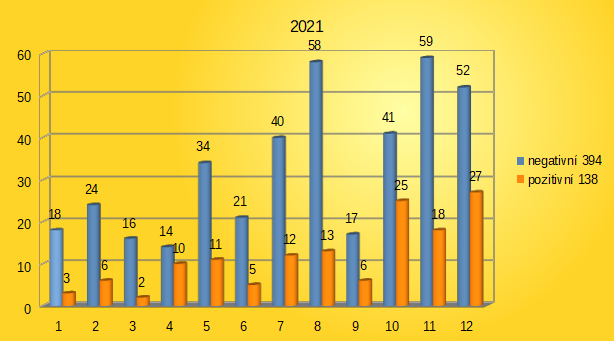 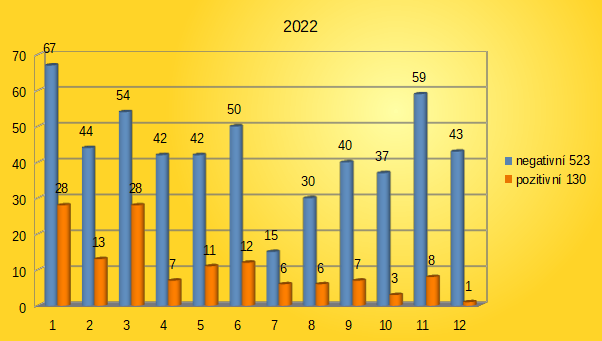 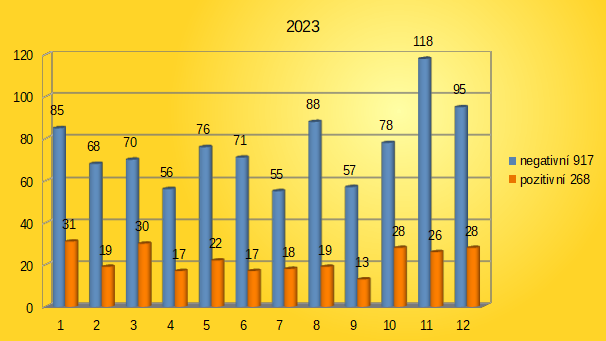 Nevýhody HemoCheck testu
Pouze jedna: cenová náročnost.
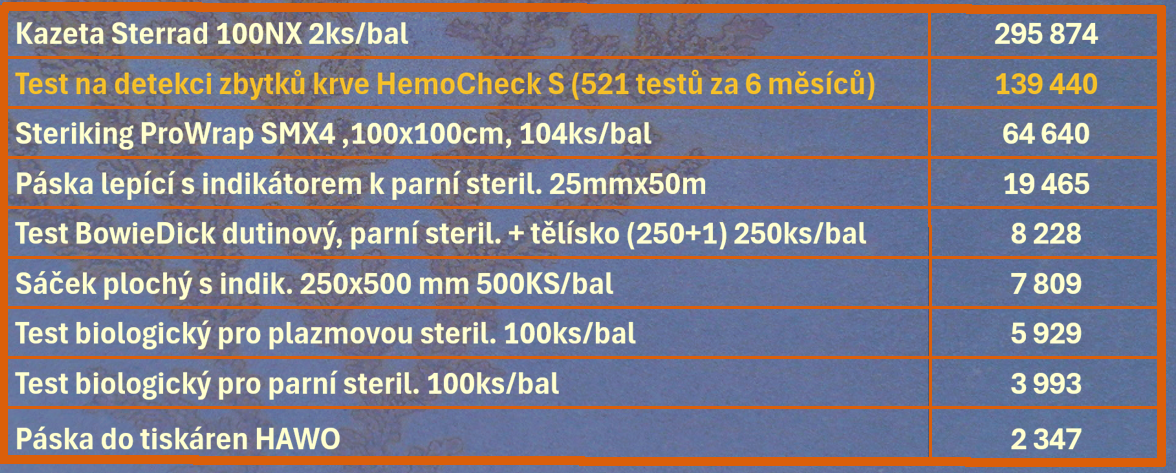 Uvedené ceny jsou za 1. pololetí r. 2024.
Neresterilizovatelné nástroje
Jednorázové prostředky;
 nezdravotnické pomůcky;
 rezavé nebo poškozené nástroje;
 prostředky, které se již vyrábějí sterilní;
 špinavé nástroje.
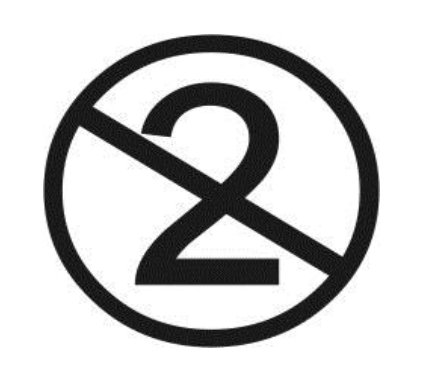 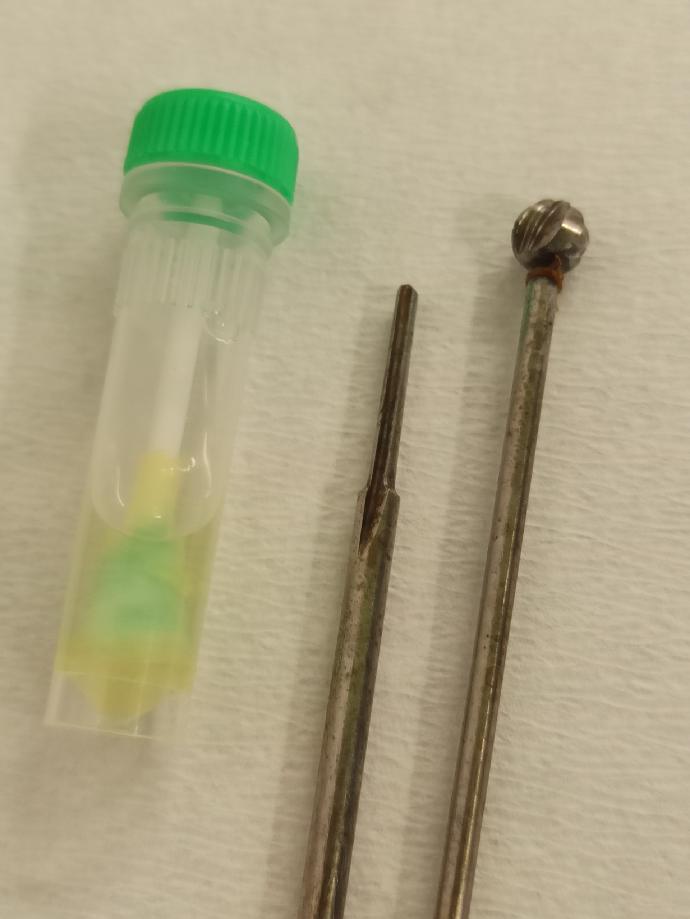 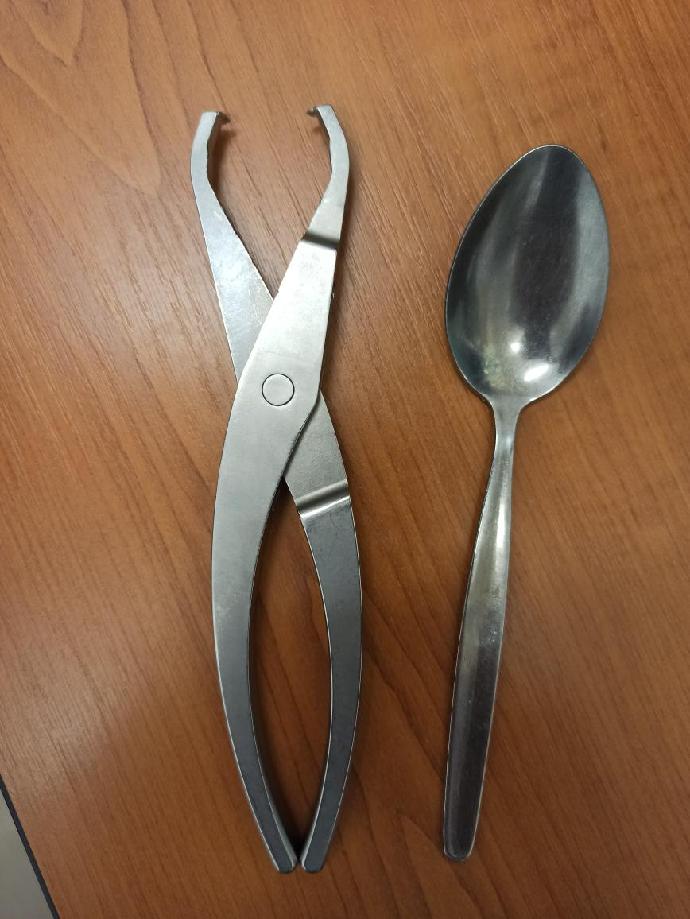 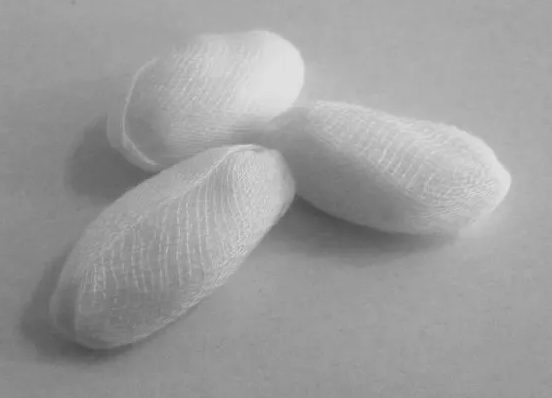 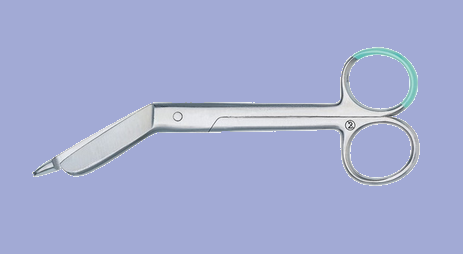 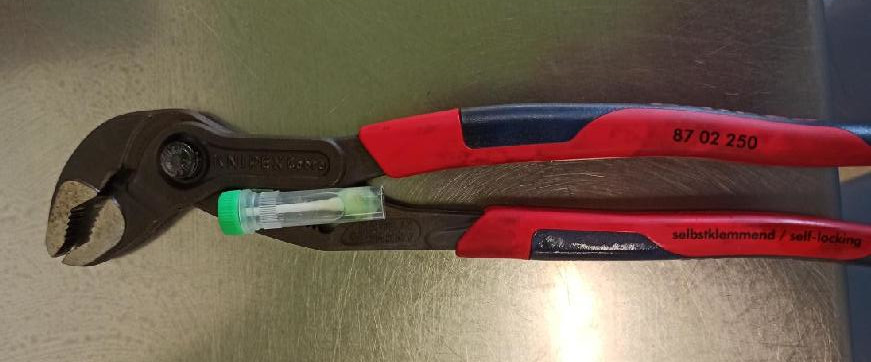 Proč znovu nepoužít  jednorázových prostředků?
Nejsou vyrobeny, aby umožňovaly dekontaminační proces;
 obnovení může poškodit daný prostředek;
 neprošly testováním a validací pro znovupoužití;
 mohou být potenciálním zdrojem infekce;
 mohou absorbovat některé chemikálie a následně je uvolňovat;
 chemikálie mohou změnit materiál prostředku;
 následkem toho může prostředek selhat, zlomit se, zadrhnout apod.
Zákon o zdravotnických prostředcích
Zákon č. 375/2022 Sb.
  Provádění obnovy prostředku na jedno použití se na území České republiky zakazuje.
  Trestní odpovědnost za použití obnoveného jednorázového prostředku se vztahuje na osobu, která takový prostředek použila, o této skutečnosti věděla nebo měla a mohla vědět!!!
Přestupky
Přestupku se dopustí ten, kdo v rozporu s § 9 provede obnovu prostředku na jedno použití nebo uvede nebo dodá obnovený prostředek na jedno použití na trh na území České republiky nebo takový prostředek použije.

Pokuta podle písmene a) 5 000 000Kč
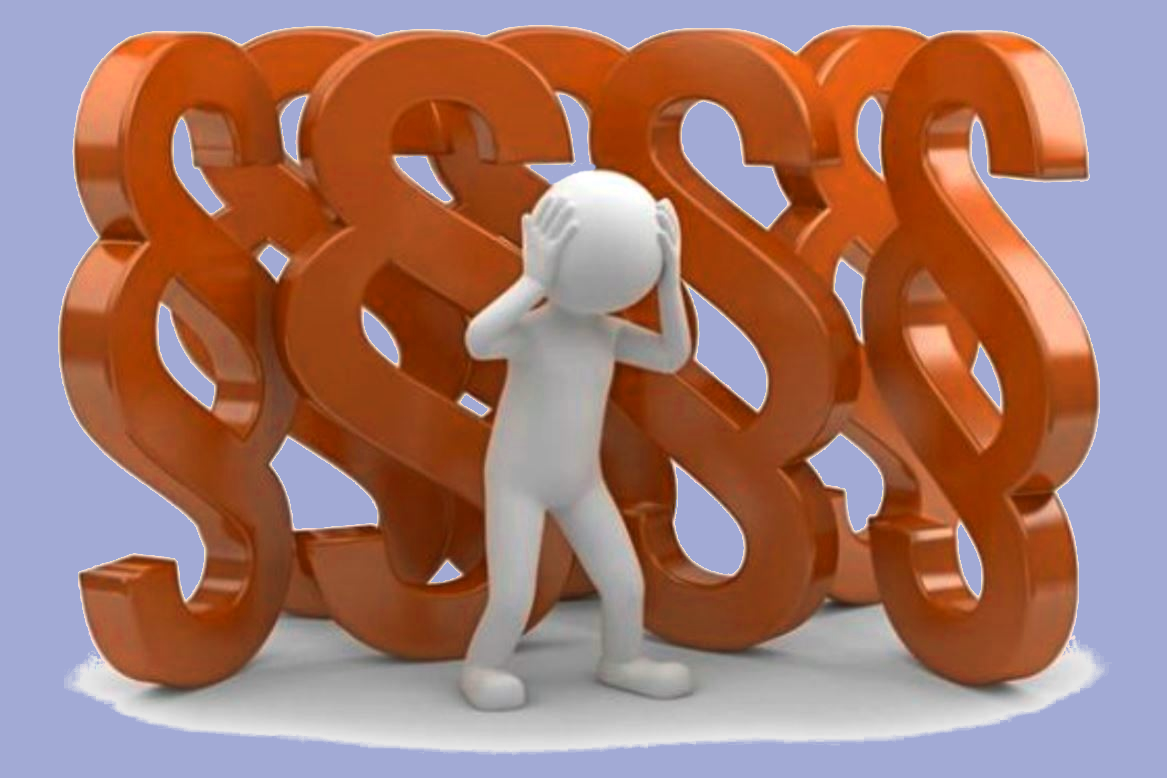 Pokuty
c) osoba, která v rozporu s §39 nezajistí, aby prostředek byl používán v souladu s pokyny výrobce (pokuta 5 000 000Kč);
 i) použije prostředek v rozporu s §39 (pokuta
 5 000 000Kč);
 k) neuchovává jedinečnou identifikaci prostředků, které mu byly dodány, nebo nepředloží Ústavu informace v souladu s §39 (pokuta 5 000 000Kč).
Díky za Vaši pozornost!